Neurology Research at 
Dartmouth Hitchcock Medical Center
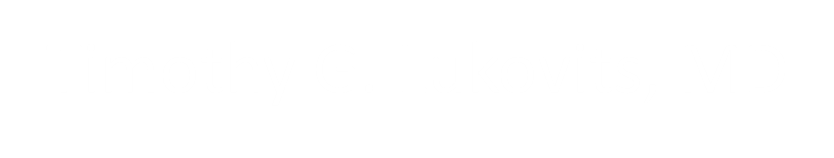 Disclosures:
I have no financial disclosures
I am the local PI for the POINT trial
I will only be discussing non-FDA approved medication use in the setting of clinical trials
UVM
Clinical Trials
The Department of Neurological Sciences is actively conducting clinical research in several diseases. Faculty members are involved in treatment trials in ALS, Alzheimer’s Disease, Epilepsy, Migraine/headache, Multiple Sclerosis, Myasthenia Gravis, Neonatal Conditioning Responses, Pain, Parkinson's Disease, Polyneuropathy, Sleep and Cerebrovascular Disease.
This research involves Phase I, Phase II or Phase III studies under the clinical research activities of the Experimental Therapeutics Unit. The NIH funded General Clinical Research Center serves as an excellent resource for the conduct of some of these clinical trials.
Clinically applied research is also undertaken through the study in the mechanism of acupuncture in pain, use of stable isotope techniques to study metabolism and energy balance, and in establishing databases for several neurological diseases.
Adult and Pediatric Neurology Research at DHMC
Large multi-center clinical trials  
NIH/NINDS and research consortiums
Pharmaceutical  and device companies
Investigator-initiated research studies
Federal grants
Foundations
Industry
Department research funds
More than 60 Active Clinical Trials and Research Studies
Full age range of participants: children through seniors 
Collaborative research effort with other institutions, DHMC departments, and Dartmouth College
10 research coordinators
Provide assistance with both pharmaceutical sponsored trials as well as investigator initiated trials
Provide  Institutional Review Board management and trial management
Clinical trials and research studies  now enrolling at DHMC
Stroke & TIA
Platelet-Oriented Inhibition in New TIA and Minor Ischemic Stroke (POINT) Trial
High risk TIA (resolution of deficit and ABCD2 score of 4 or higher) OR 
Minor ischemic stroke (NIHSS of 3 or lower)
12 hour window
Aspirin and clopidogrel vs aspirin and placebo 
Is clopidogrel 75 mg/day after a loading dose of 600 mg effective in preventing major ischemic vascular events at 90 days in patients receiving aspirin 50-325 mg/day.
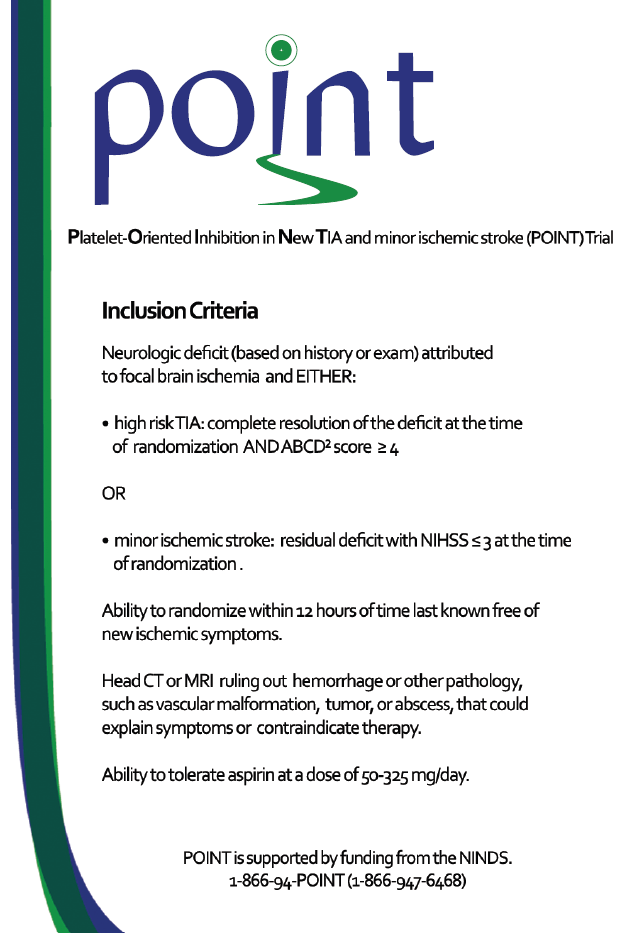 DIAS, IRIS
SOCRATES
Ticagrelor vs aspirin TIA/minor stroke within 24 hours
CREST-2
Carotid stenting vs medical management in asymptomatic carotid stenosis
Patient-centered Research into Outcomes Stroke Patients prefer and Effectiveness Research.

PROSPER is a multi-center study that will evaluate post-discharge functional status, disability, depression, and quality of life in stroke survivors. PROSPER is being offered as a sub-study to select GWTG-Stroke hospitals. This project is led by the Duke Clinical Research Institute (DCRI), in collaboration with the American Heart Association/ American Stroke Association’s GWTG-Stroke Program.                                                        
PROSPER is one of the first projects awarded by the Patient-Centered Outcomes Research Institute (PCORI). PCORI aims to ensure that the findings from funded projects provide useful information to patients and the public to help make decisions that reflect an individual’s unique, desired health outcomes.
Epilepsy
Protocol SP0969
Pediatric study investigating the efficacy and safety of Lacosamide in partial-onset seizures
Adjunctive Therapy 
Ages 4 to 17 years
Multicenter, double-blind, randomized, placebo-controlled, parallel-group study
Sponsor - UCB
Midazolam studies
Artemis EMU
Safety and efficacy of Midazolam Intranasal Spray (USL261) for the treatment of intermittent bouts of seizure activity in the Epilepsy Monitoring Unit (EMU)
Artemis-1
Safety and efficacy of Intranasal Midazolam (USL261) in the outpatient treatment of subjects with seizure clusters, ages 14 to 19 years
Sponsor – Upsher-Smith
Verapamil for Dravet
Verapamil as Adjunctive Seizure Therapy for Children and Young Adults with Dravet Syndrome
Ages 2 to 25 years
Sponsor - IDEA League (Dravet.org); Gillette Children's Specialty Healthcare
Other epilepsy research studies currently enrolling participants
Imaging Neuroinflammation with Ferumoxytol MRI (IRONMAN)
Electrophysiological Localization of Human Brain Function
Microelectrodes in Epilepsy
Brain Recording and Stimulation for Memory
Multiple Sclerosis
PASSAGE
Safety study in patients with RRMS newly treated with Fingolimod or other approved disease-modifying therapies
Long term, participants will be followed for 5 years
Participants will start fingolimod at time of study entry, or must have started another approved therapy within a maximum of 6 months prior to entry
Exclusion – previous or current treatment with a cytotoxic agent or natalizumab
Sponsor - Novartis
FTY2399 (Longterm)
Follow up study for patients who are taking fingolimod (Gilenya) and who began treatment as part of a clinical trial
Evaluation of whether fingolimod is safe, well tolerated and efficacious over the long term.
Sponsor - Novartis
EXPAND
Efficacy and safety of Siponimod (BAF312) in patients with secondary progressive multiple sclerosis
Multicenter, randomized, double-blind, parallel-group, placebo-controlled variable treatment duration study
Sponsor - Novartis
ALS
Epidemiology of ALS in Northern New England
Questionnaire given to ALS patients and their families
Also to patients with Parkinson’s disease and liver disease (hepatocellular carcinomas or unexplained cirrhosis)
Identify factors in the environment or in an individual’s behavior that increase the likelihood of developing a neurodegenerative or liver disease caused by cyanobacterial toxins.
Does a link exist between ALS and exposure to certain bacteria and the cyanobacterial toxins they produce present in some bodies of water?
Northern New England Neurologic Biospecimen Repository
Biospecimen bank for future research on neurodegenerative diseases
Blood, toenail clippings, and hair samples
Also currently enrolling
IGOS
International GBS Outcome Study
Clinical and biological predictors of disease course and outcome in Guillain-Barré syndrome
Prospective observational study
Subjects enrolled after diagnosis, but before treatment begins
CSF Bank
Cerebral Spinal Fluid Biospecimen Bank for Research
Participants enrolled when undergoing lumbar puncture for clinical reasons
Specimens banked for future research
3,4-DAP
Controlled Trial of 3,4 Diaminopyridine in Lambert-Eaton Myasthenic Syndrome
Neuro-Oncology Studies Enrolling at DHMC
Brain tumor tissue bank for future research
Trial of Armodafinil (Nuvigil) for fatigue in patients with Glioblastoma Multiforme (GBM)
Heat-shock vaccine for surgically resectable recurrent GBM
Comparative Phase II trial of TRC105 plus Bevacizumab vs Bevacizumab in Bevacizumab-naïve patients with Recurrent GBM
Neuro-Oncology cont.
Phase II, open-label, study of ANG1005 in HER2+ breast cancer patients with progressive/recurrent brain metastases
Decision support for patients with malignant glioma:  needs assessment survey 
Phase 1 study to evaluate the detectability of circulating tumor DNA in the CSF as an early biomarker of leptomeningeal carcinomatosis in patients with metastatic solid tumor cancer 
Celldex – Rindopepimut/GM-CSF (vs. placebo) + TMZ in newly-diagnosed GBM
Neuro-Oncology cont.
Phase III study of Temozolomide alone vs radiotherapy with Temozolomide vs radiotherapy with PCV chemotherapy in patients with 1p/19q Co-deleted Anaplastic Glioma 
Vaccination of patients with newly diagnosed glioblastoma using autologous tumor lysate and montanide emulsion for derivation of tumor specific hybridomas
Thank you!